Презентация на тему «Храмы Покрова»
Храм Покрова на Нерли (Владимирская область)
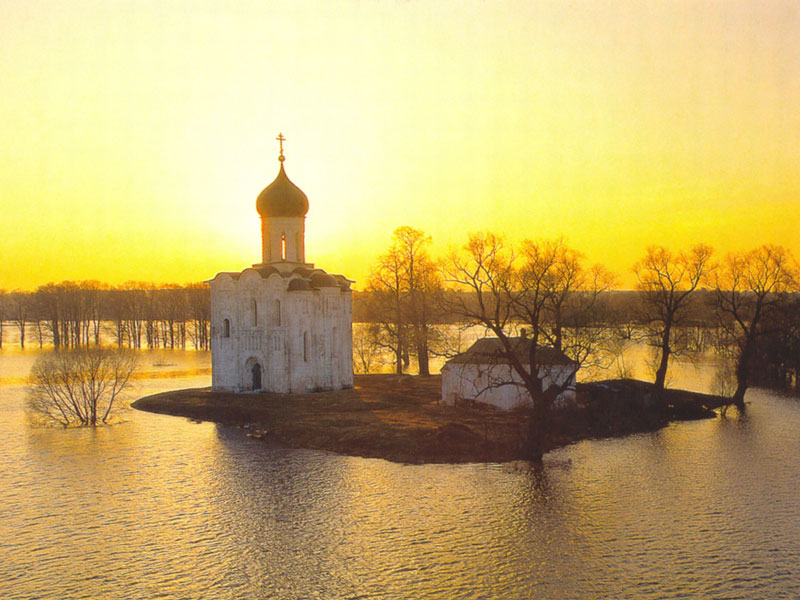 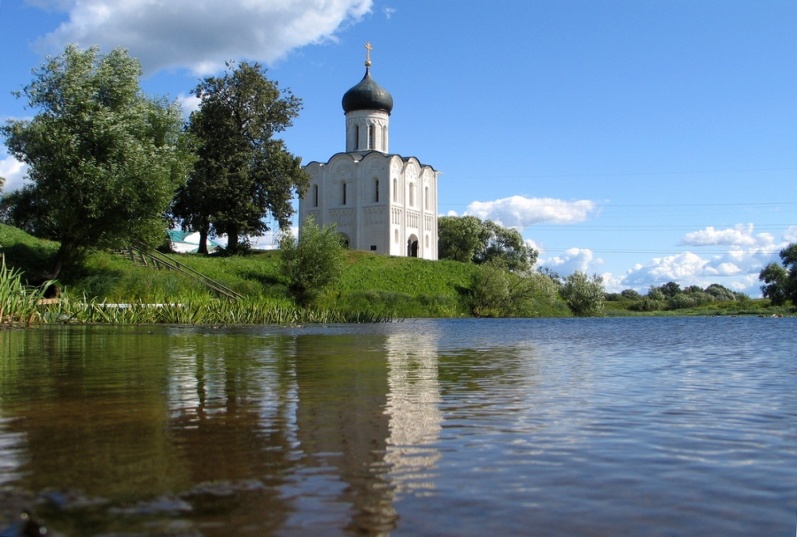 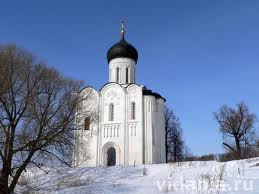 Храм Покрова в Филях (Московская область)
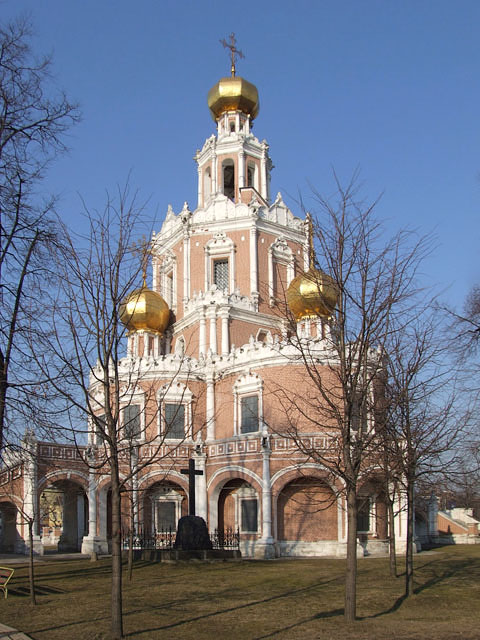 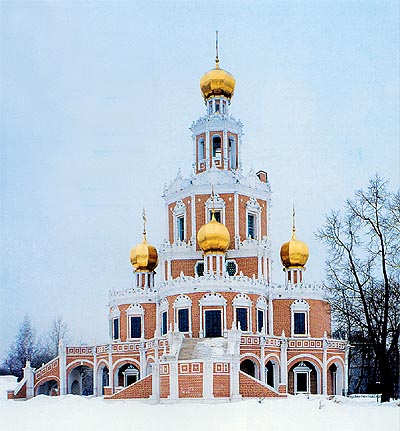 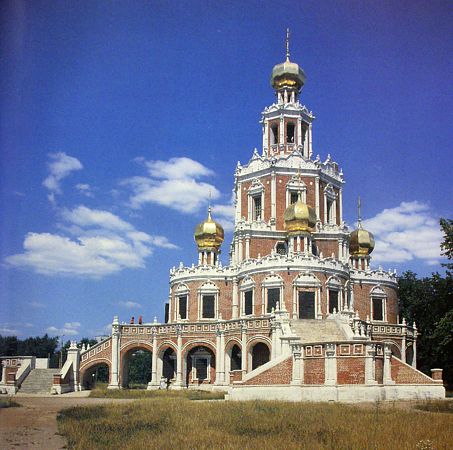 Храм Покрова в Медведкове (Московская область)
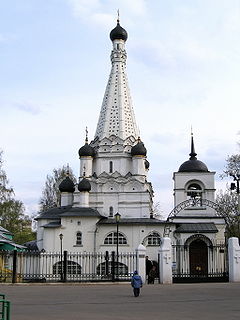 Храм Покрова в Акулове (Калужская область)
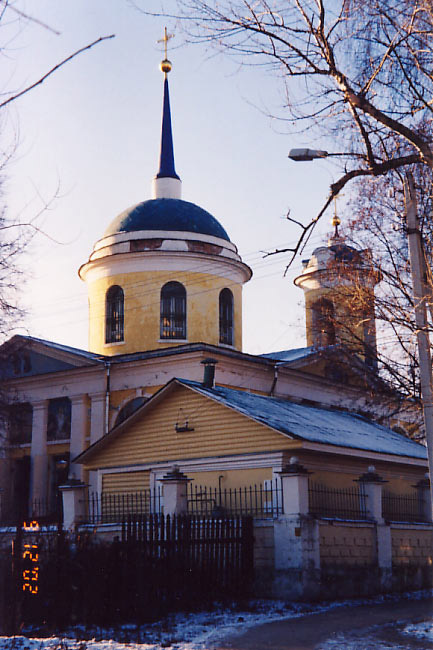 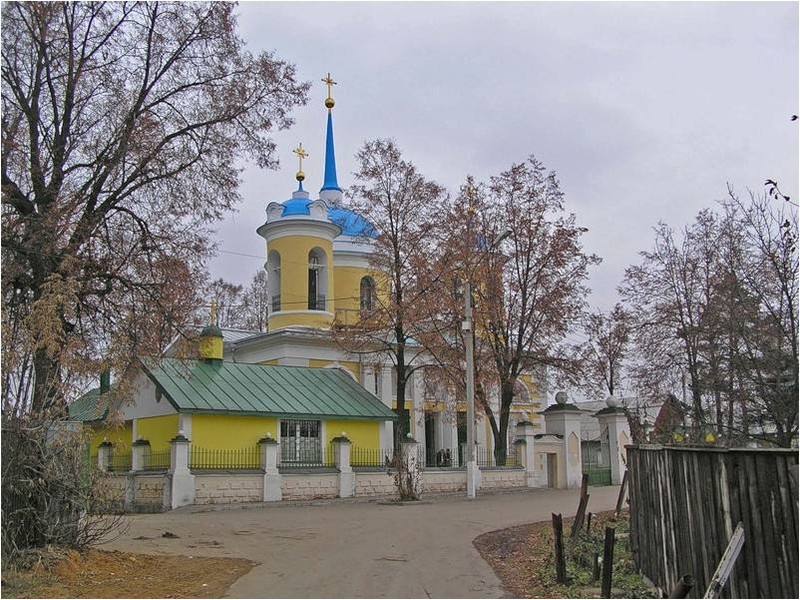 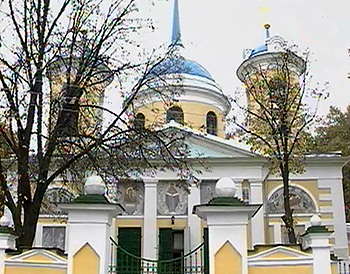 Храм Покрова на Рву (Храм Василия Блаженного в Москве)
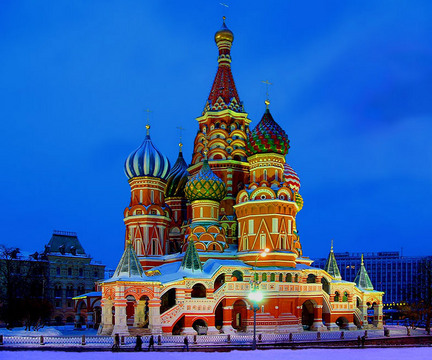 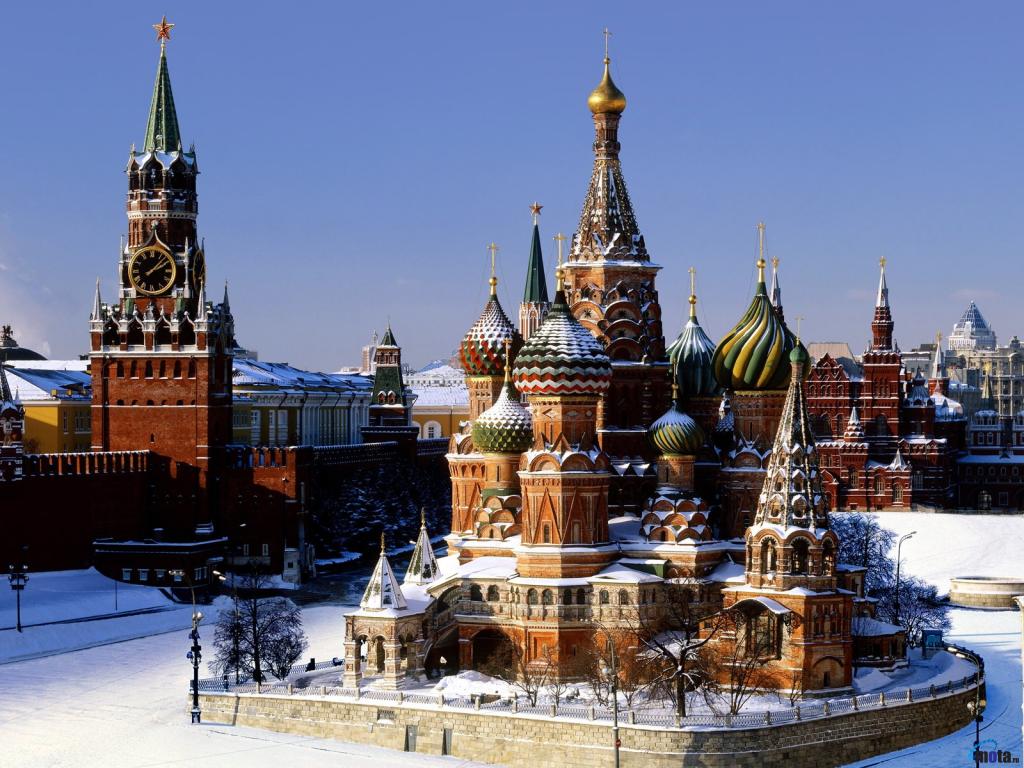 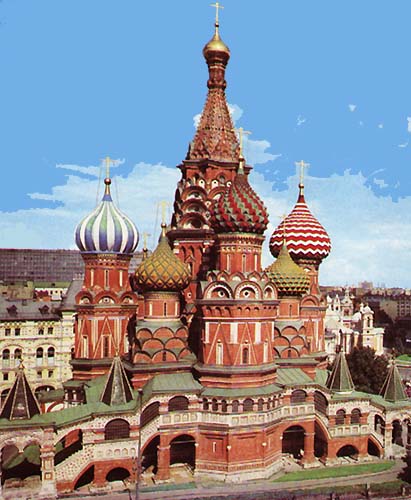